ERASMUS+ PROGRAMIANA EYLEM 3-POLİTİKA REFORMUNA DESTEKKA347 Gençlik Diyaloğu Projeleri
Gençlik Hareketlilik Koordinatörlüğü
2
3
Gençlik Diyaloğu Projelerinin Amacı Nedir?
Gençlerin yerel/bölgesel/ulusal ve/veya Avrupa/uluslararası düzeyde gençlik politikalarının şekillenmesine katkıda bulunmasını sağlamak (pozisyon/tutum belirleme; teklif/tavsiyede bulunma).
Tüm Avrupa’daki gençlerin demokratik ve sosyal yaşama katılımlarını teşvik etmek
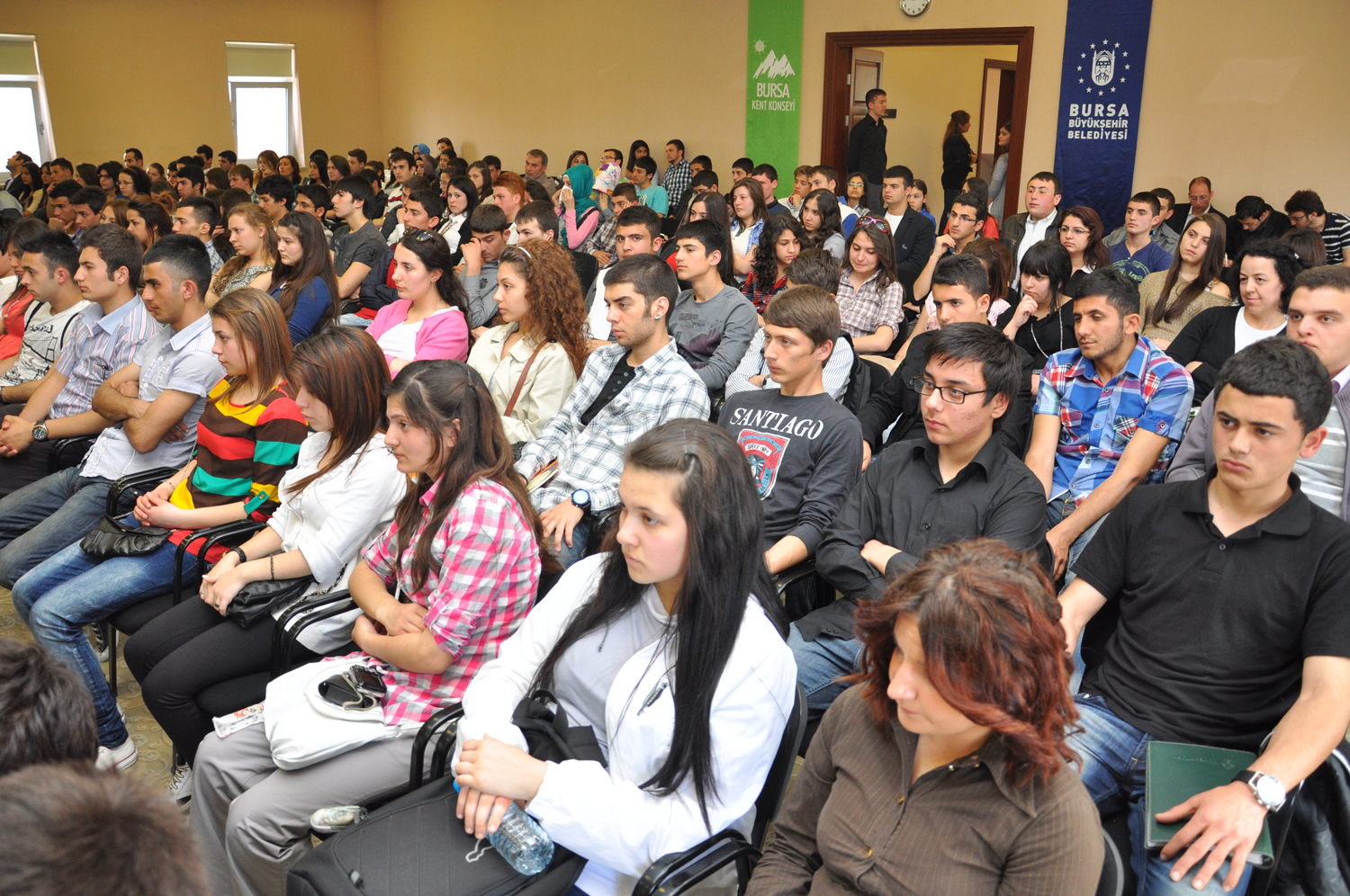 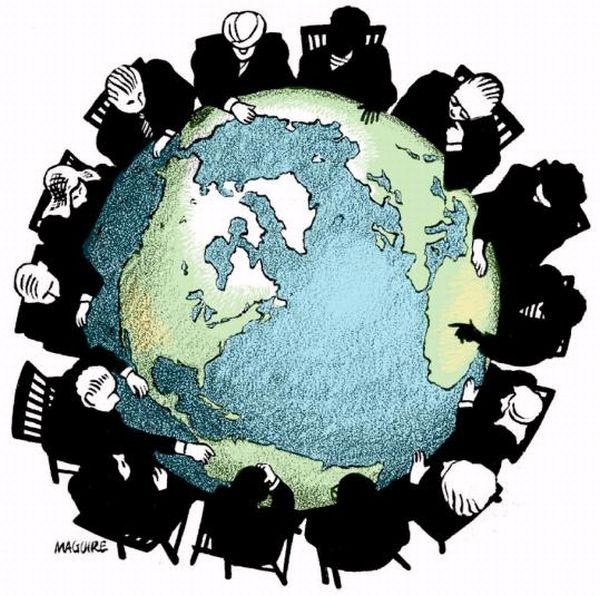 4
GENÇLİK DİYALOĞUNUN TEMATİK KAVRAMLARI
Gençlerin Yoksulluk Problemleri,
Gençliğin İstihdamı,
Gençliğin Sorunlarının Örgün ve Yaygın Eğitimle Desteklenmesi ve Çözümüne Yönelik Faaliyetler Düzenlenmesi 
Gençlerin Ekonomik Olarak Bağımsız Hale Gelmesi,
Okuldan İşgücü Piyasasına Geçiş,
Genç Göçmenlerin Topluma Aktif Olarak Dahil Edilmesi,
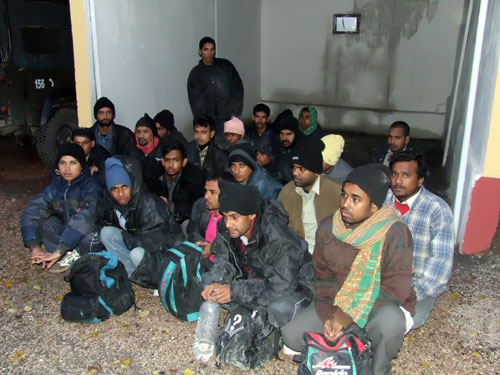 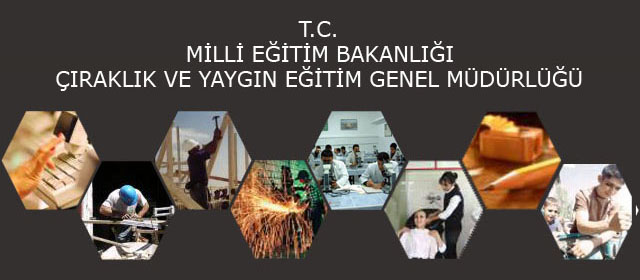 5
GENÇLİK DİYALOĞUNUN TEMATİK KAVRAMLARI
Küreselleşme,
Girişimciliğin ve Yaratıcılığın Geliştirilmesi,
Çevre/Sürdürülebilir Kalkınma,
Gençliğin Sağlığı,
Türkiye’de Gençliğin ve Avrupa’nın da Gündeminde Olan Diğer Konular...
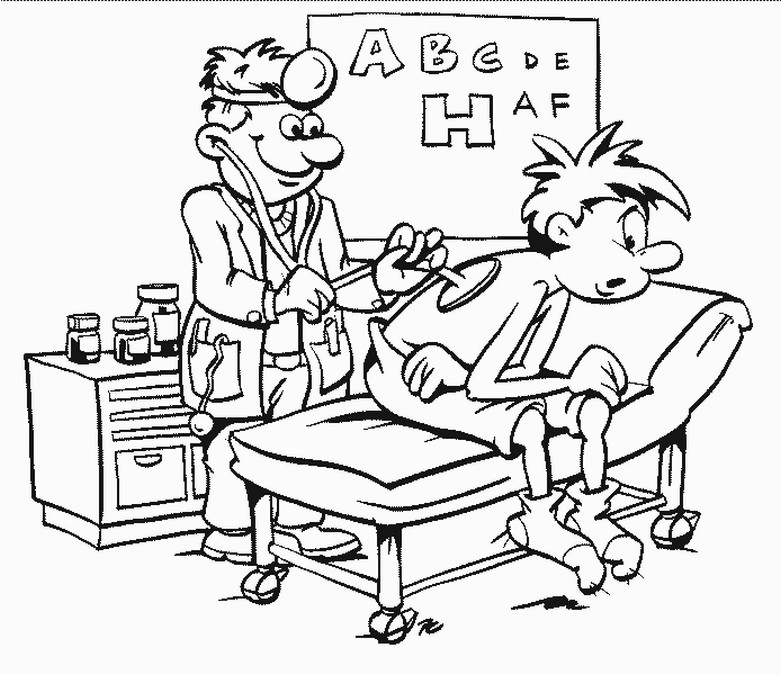 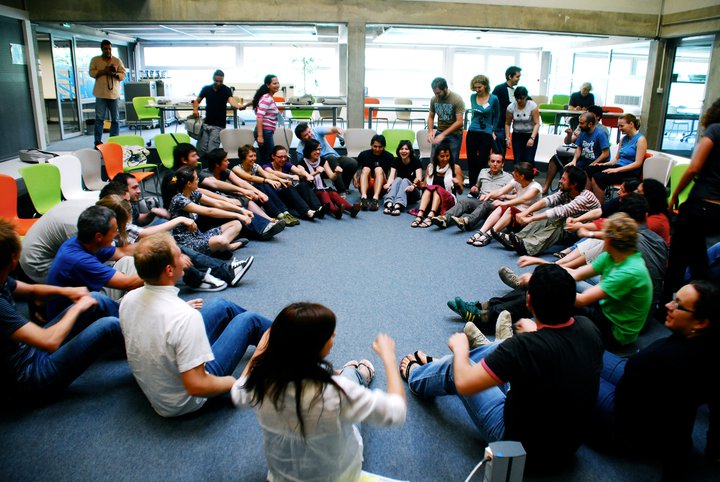 6
PROJE FAALİYETLERİ/ETKİNLİKLERİ HANGİ ŞEKİLLERDE OLABİLİR?
SEMİNERLER,
KONFERANSLAR,
ÇALIŞTAYLAR,
İSTİŞARELER, 
TOPLANTILAR
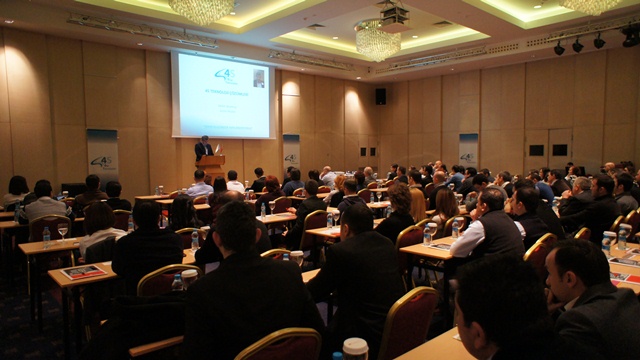 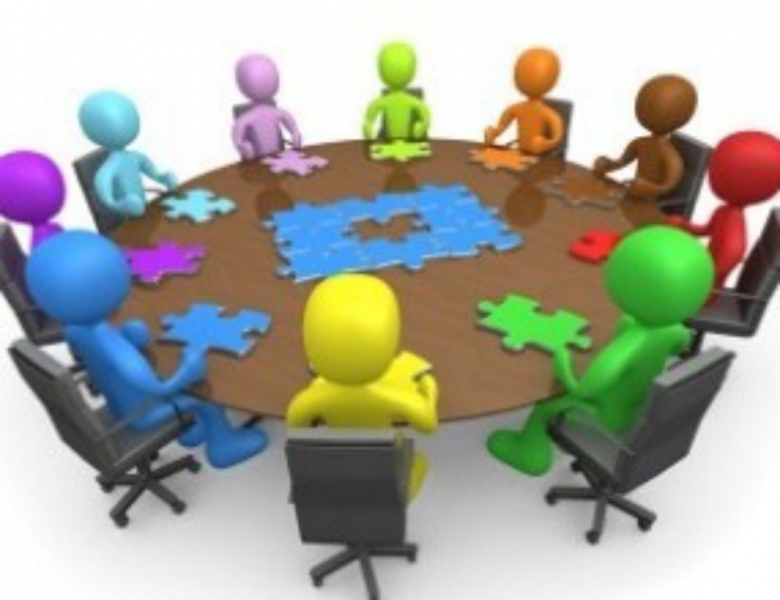 7
PROJE FAALİYETLERİ/ETKİNLİKLERİ İÇİN ÖNEMLİ HUSUSLAR
Proje Faaliyetlerinin;

 - En az 2     seminer/çalıştay
ve
 - 1 zirve olarak planlanması önerilmektedir.
olmalıdır
Proje Faaliyetleri;

 - Projeye katılan Program Ülkelerinin herhangi 
    birinde gerçekleştirilebilir. 
- Zirvenin proje koordinatörünün bulunduğu şehirde gerçekleştirilmesi önerilmektedir.
Her bir etkinlik en az 30 genci içermek zorunda olmakla birlikte zirveler çok daha geniş katılımlı olmalıdır.
8
PROJELER HANGİ DÜZEYDE YAPILABİLİR?
ULUSAL PROJELER

Ortak Zorunlu olmadığı gibi yurtdışından ortaklara da ihtiyaç yoktur.

Ancak birden fazla kurum, kuruluşla yapılması tavsiye edilmektedir.
ULUSÖTESİ PROJELER

Mevcut sorunun çözümüne katkı sağlayacak, proje koordinatörünün yanında en az bir ulusötesi ortağın da projede yer alması gerekmektedir.
9
Projenin Hedef Kitlesi
Kimler Başvurabilir
13-30 yaş arası gençler,
Gençlik çalışanları,
Uzmanlar, 
Politikacılar
Yerel, bölgesel, ulusal veya Avrupa düzeyinde, yani neredeyse her düzeyde karar alıcılar
Program ülkelerinde yasal olarak kurulmuş sivil toplum kuruluşları, 
Yerel veya bölgesel düzeydeki kamu kurum ve kuruluşları,
Komşu ortak ülkelerdeki kurum/kuruluşlar ise ortak olarak 
    projelerde yer alabilir.
10
Projenin Puanlama Kriterleri
PROJENİN UYGUNLUĞU(Max. 30 Puan)
PROJE TASARIM VE UYGULAMASININ KALİTESİ(Max. 40 Puan)
ETKİ VE YAYGINLAŞTIRMA(Max. 30 Puan)
11
PROJE SÜRESİ
Proje süresi 3 ay ile 2 yıl arasındadır.

Yaygınlaştırma ve sürdürülebilirlik açısından ele alındığında en az 12 ay olması tavsiye edilmektedir.
Faaliyet sürelerinin ise seminer ya da çalıştaylarda en az 3 gün, zirvelerde en az 2 gün olması tavsiye edilmektedir.
12
Nasıl Başvuruda Bulunmalı?
Başvuru Formu
Son Başvuru Tarihi (2 Şubat, 26 Nisan ve 4 Ekim Brüksel saati ile en geç öğlen saat 12:00)
Başvuran kuruluş koordinasyon rolü üstlenir ve kendi 
                                                                                                              Ulusal Ajansı’na başvurur.
Hibe:
En fazla 50.000 Avroya kadar
13
HİBE KALEMLERİ
SEYAHAT,
KURUMSAL DESTEK,
ÖZEL İHTİYAÇ DESTEĞİ,
İSTİSNAİ MASRAFLAR,
YÜKSEK MALİYETLİ SEYAHAT İÇİN İSTİSNAİ MASRAFLAR
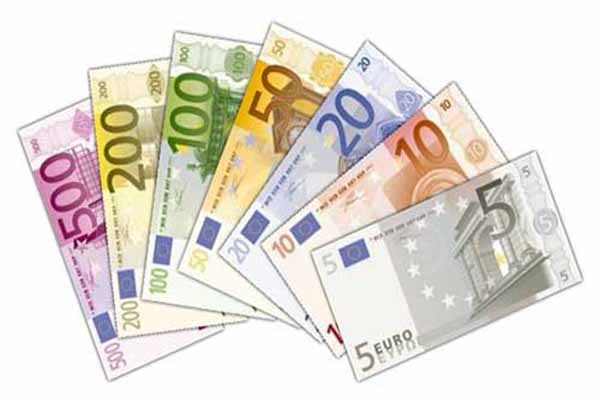 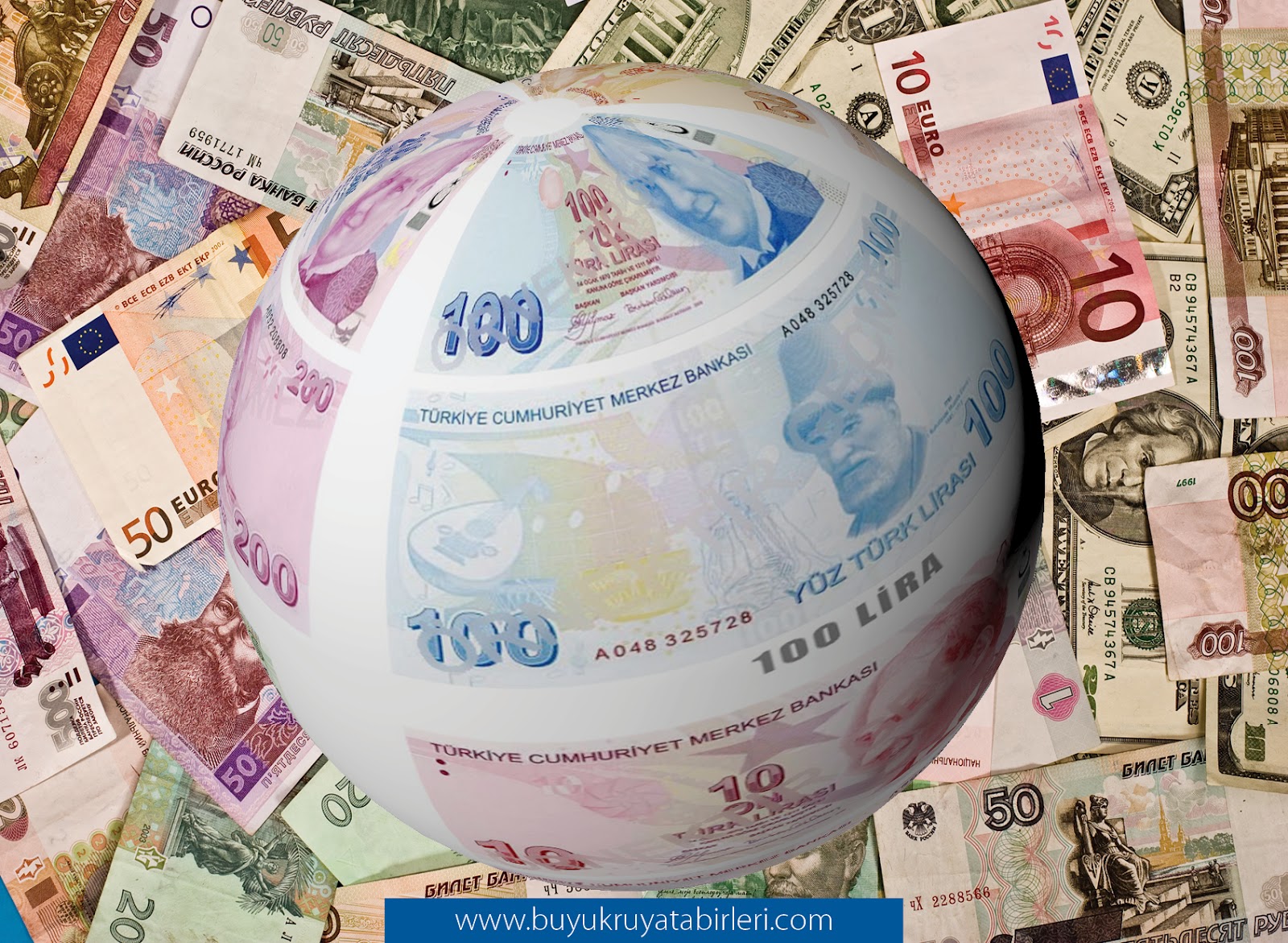 14
Avrupa Birliği Eğitim ve Gençlik Programları Merkezi Başkanlığı(Türkiye Ulusal Ajansı)
TEŞEKKÜRLER